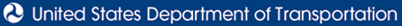 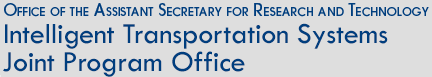 ITS ePrimer Module 13: Connected Vehicles
ITS Professional Capacity Building Program
ITS Joint Program Office
U.S. Department of Transportation
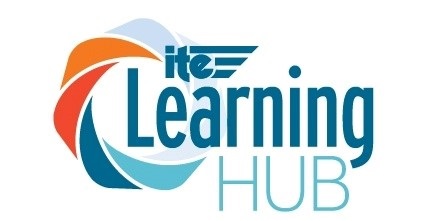 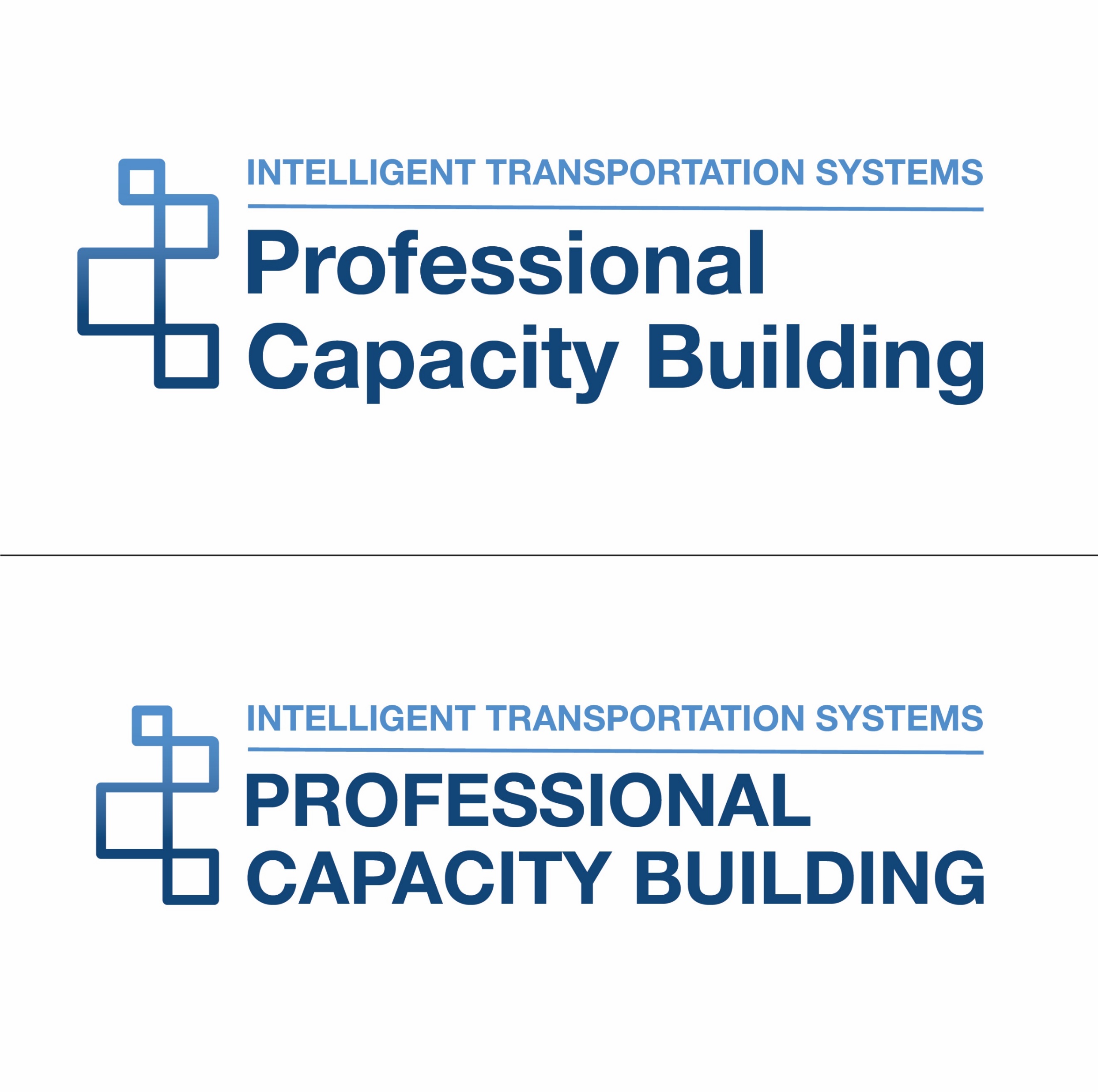 [Speaker Notes: All slides need to have notes, below is the example notes from the 2016 ITS e-primer slides
===================================================================

This is the first, title slide in all modules.

The following slides are in this order:
Instructor
Learning Objectives
Content-related slide(s)
Summary (what we have learned)
References
Questions?

This module is sponsored by the U.S. Department of Transportation’s ITS Professional Capacity Building (PCB) Program. The ITS PCB Program is part of the Research and Innovative Technology Administration’s ITS Joint Program Office.
 
Thank you for participating and we hope you find this module helpful.]
Instructor
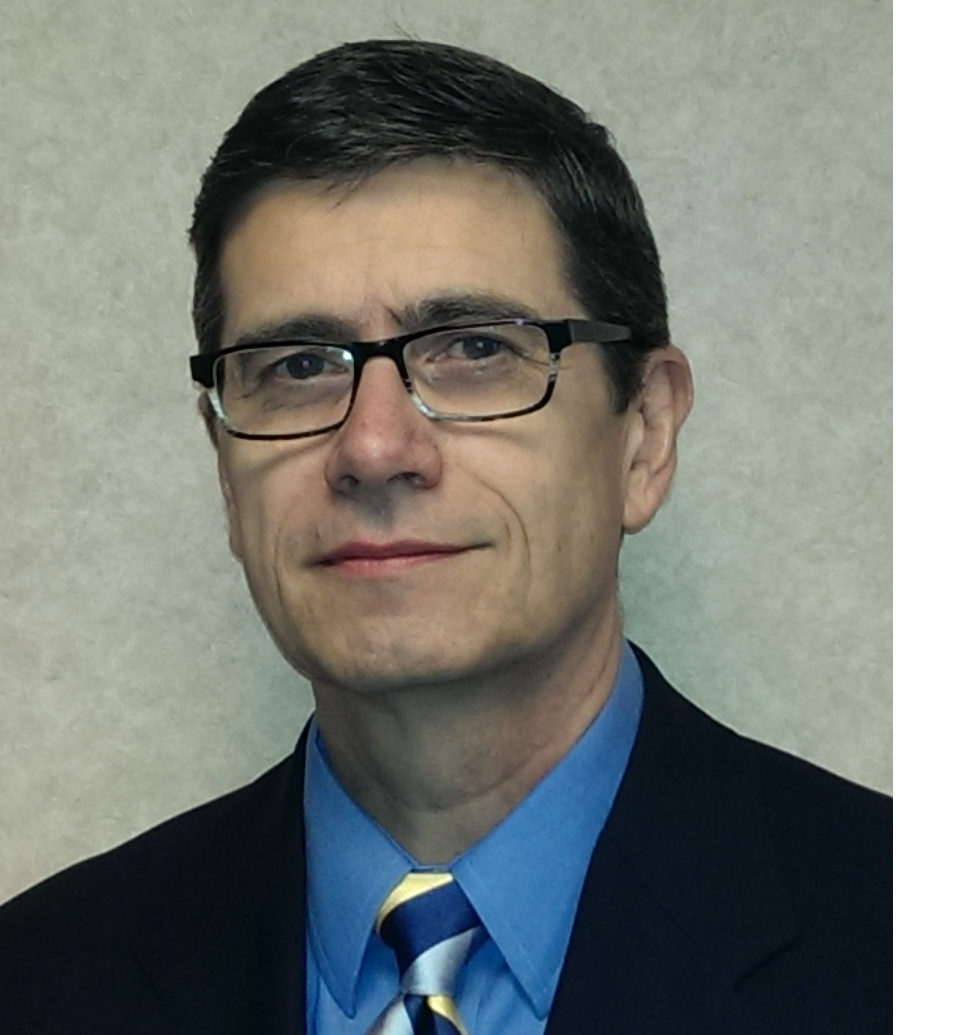 Kyle Garrett

Principal
Synesis Partners LLC
Overland Park, KS, USA
[Speaker Notes: Kyle Garrett is a founding Principal with Synesis Partners and has over forty years of systems engineering and project management experience. In that time he has worked with transportation systems, information technology, wireless commerce, and nuclear power. Kyle and Synesis Partners have provided systems engineering and development in connected and automated vehicle projects for the FHWA Office of Operations, the Saxton Transportation Operations Laboratory, AASHTO, and the Connected Vehicle Pooled Fund Study. He has also been extensively involved with road weather data systems such as FHWA’s Weather Data Environment and its work on Integrated Modeling for Road Condition Prediction. Kyle has degrees in nuclear and mechanical engineering and is a member of the Transportation Research Board Standing Committee on Road Weather.]
Learning Objectives
Understand the connected ecosystem, including CVs, the connected infrastructure, and communications
Understand the technological evolution and programmatic history of CVs as they have begun to be deployed within the transportation system, including the roles of government and industry stakeholders
Understand the benefits and challenges of CV application development and deployment
[Speaker Notes: Module description: This ITS Primer webinar will describe the development and eventual deployment of connected vehicles (CVs) within the surface transportation system with an emphasis on ITS. The module addresses the current and emerging connected ecosystem, technologies, demonstrations, and challenges of deploying infrastructure in support of connected vehicle applications.]
Introduction
Connecting Vehicles and Infrastructure
Vehicles have always been connected—only the means of communications have changed
Traditional traffic communications have been visual
Hand signals from driver to driver
Traffic signals
Pavement markings
Signs
Digital wireless communications vastly increase the flow of information
Vehicle-to-vehicle (V2V)
Vehicle-to-infrastructure (V2I)
Vehicle-to-everything (V2X)
[Speaker Notes: Communications have always been a fundamental means of enabling safety and mobility in transportation.  Drivers have received visual information from other drivers, their vehicles, road signs, pavement markings, traffic control devices, and emergency services personnel ever since they appeared on the roadways.  The flow of information is now being vastly increased by the availability of digital wireless communications between vehicles, ITS devices, and network services.  Vehicle-to-vehicle (V2V), vehicle-to-infrastructure (V2I), vehicle-to-network (V2N) and vehicle-to-everything (V2X) communications are enabling new data exchanges and applications that can increase the safety and mobility performance of the system.]
The Connected Vehicle Ecosystem
A connected vehicle ecosystem enables cooperation among multiple modes and vehicle types as they interact across the road network
CV ecosystem includes
Vehicles and travelers
Passenger
Commercial
Transit 
Bicycles and scooters
Pedestrians
Infrastructure
Traffic controls
Traveler information
Communications
Onboard and roadside units
Message
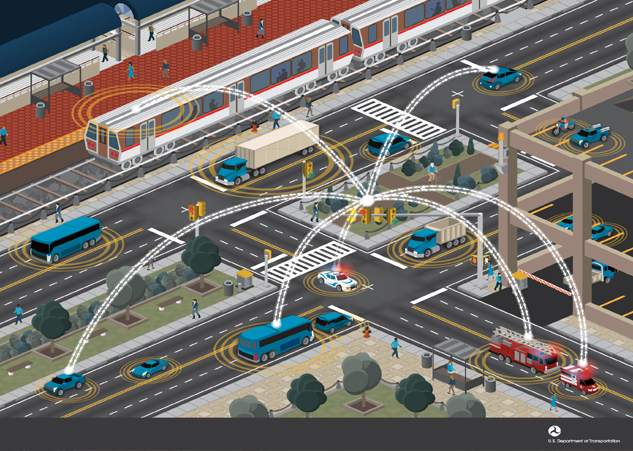 Source: U.S. DOT ITS JPO
[Speaker Notes: Premise of the Connected Vehicle Environment lies in the power of wireless connectivity among vehicles, the infrastructure, and mobile devices to bring about transformative changes in highway safety, mobility, and the environmental impacts of the transportation system. 

Connected Vehicles refer to the ability of vehicles of all types to communicate wirelessly with other vehicles and roadway equipment, such as traffic signals, to support a range of safety, mobility, and environmental applications of interest to the public and private sectors. The concept also extends to compatible aftermarket devices brought into vehicles and to pedestrians, motorcycles, cyclists, and transit users carrying compatible devices. Collectively, these components form the Connected Vehicle Environment.]
Benefits of Connectivity
Crash reductions from increased awareness of events and hazards
Mobility improvements from travelers having more information on conditions and travel options
Mobility improvements from operators enabled to act in real time
Maintenance and operation improvements from improved monitoring and asset allocation
Environmental impact reductions from better routing and vehicle response to controls
[Speaker Notes: Crashes can be dramatically reduced when vehicles can sense traffic controls and communicate the events and hazards around them.
Mobility can be improved when drivers, transit riders, and freight managers have access to up-to-date, accurate, and comprehensive information on travel conditions and options.
Mobility can be further improved when system operators, including roadway agencies, public transportation providers, and port and terminal operators, have actionable information and the tools to affect the performance of the transportation system in real-time.
Transportation system management and operations can be enhanced when system operators can continuously monitor the status and direct the various assets under their control.
Environmental impacts of vehicles and travel can be reduced when travelers can make informed decisions about modes and routes, and when vehicles can communicate with the infrastructure to enhance fuel efficiency by avoiding unnecessary stops.]
CV Benefits
[Speaker Notes: According to the National Highway Traffic Safety Administration (NHTSA), motor vehicle crashes accounted for 33,654 deaths in 2018. The application of connected vehicle technologies is expected to offer significant near-term opportunities for crash reductions.  Research conducted by the Volpe National Transportation Systems Center for NHTSA found that deployment of connected vehicle systems and the combined use of V2V and V2I applications have the potential to address 81 percent of unimpaired driver crashes in all vehicle types (i.e., cars and heavy vehicles). A 2015 study for the USDOT ITS Joint Program Office compiled estimates of beneficial impacts shown in the table.]
Historical Context
1992 – FHWA Automated Highway System 
1999 – FCC allocates 75 MHz of spectrum in the 5.9 GHz band for ITS applications
2003 – Vehicle Infrastructure Integration (VII) program formed by USDOT, AASHTO, and automakers
2006 – VII Concept of Operations published by USDOT
2006-09 – VII Proof-of-Concept testing with CAMP in Michigan
2011 – VII renamed to Connected Vehicle program; first demonstration of applications at ITS World Congress
2011-13 – Testing to determine future of NHTSA Rulemaking
2015 – USDOT announces Connected Vehicle Pilot Deployment awards to New York City DOT, the Tampa Hillsborough Expressway Authority, and Wyoming DOT
2019-20 – FCC issues notices of proposed rulemaking on allocation of the 5.9 GHz band and use of specific communications technology in that band
[Speaker Notes: In 2003, USDOT, in partnership with other entities including the American Association of State Highway and Transportation Officials (AASHTO) and a number of light-duty vehicle manufacturers, initiated the Vehicle Infrastructure Integration (VII) program to conduct research and move towards deployment.

An initial technical concept for the VII program was comprehensively documented in a Concept of Operations published by USDOT in 2006. This early approach called for vehicles sold in the United States to be equipped with On-Board Equipment (OBE)—a communications device, a positioning device, a processing platform, and application software that would exchange data with Road Side Equipment (RSE), which would be deployed along highways. The OBEs would also be required to communicate with other OBEs for vehicle-to-vehicle data exchange. 

USDOT conducted a Proof-of-Concept (POC) test between 2007 and 2009 that proved that the basic technical concept would work.

In 2011, the federal VII program was renamed to the more understood Connected Vehicle program.

From 2011 to 2013, the USDOT ran the Safety Pilot program to collect data to support NHTSA’s rulemaking process

In 2014, the USDOT program, after the success of the safety pilot program, shifted the focus of the Connected Vehicle program towards addressing deployment issues and accelerating deployment.]
CV Applications
CV Application Concepts
V2I safety applications use infrastructure information to warn drivers of unsafe conditions
V2V safety applications exchange information among vehicles to warn of potential vehicular conflicts
Agency applications are focused on system monitoring, planning, and maintenance
Mobility applications aggregate data from vehicles to facilitate moving around events and enhance movement through the network
Environmental applications build on the mobility apps to reduce environmental impacts
Road weather applications use data from vehicles to warn other vehicles of unsaferoad conditions
Smart Roadside applications assist freightoperations with infrastructure
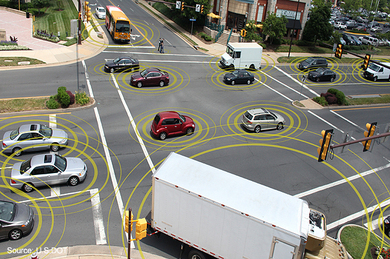 Source: USDOT
[Speaker Notes: The Safety Pilot Model Deployment emphasized Vehicle-to-Vehicle Communications for Safety—the wireless exchange of data between nearby vehicles to achieve safety improvements. By exchanging position, speed, and location data, V2V communications enables a vehicle to sense threats and hazards with an awareness of the position of vehicles relative to each other, as well as the threat or hazard they present; calculate risk; issue driver advisories or warnings; or other actions to avoid or mitigate crashes.  

The vision for V2V safety applications is that eventually, each vehicle on the roadway (inclusive of automobiles, trucks, buses, motorcoaches, and motorcycles) will be able to communicate with other vehicles and that this rich set of data being communicated will support a new generation of active safety applications and safety systems. 

Additional development work is being done by CAMP to address more complex crash scenarios.]
Connected Vehicle Applications
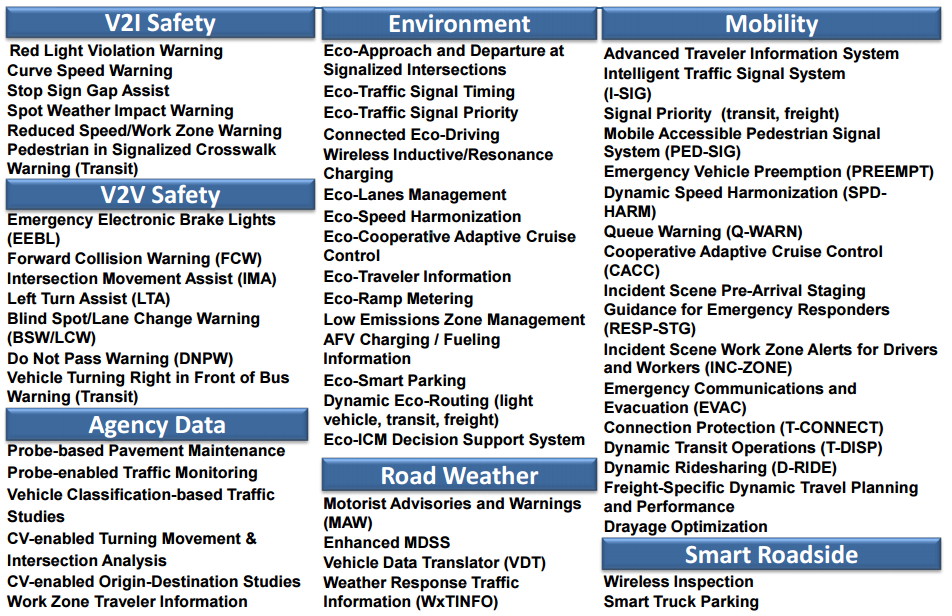 Source: USDOT
[Speaker Notes: Over the past few years, the USDOT and the transportation industry have made a significant investment in the development of applications in the connected vehicle environment.  This development included significant research into identifying and documenting the needs associated with the various stakeholders from which system requirements were developed and prototype applications were built and tested.  As part of the Connected Vehicle Pilot program, the USDOT identified a significant number of applications or potential applications for deployment at these sites.]
Example Application – Red Light Violation Warning
RLVW is a priority V2I application
A CV approaching an intersection gets information about the intersection geometry and signal phase and timing (SPaT)
An on-board app determines from its position and speed whether the vehicle can make it through the intersection without violation
A warning is issued to the driver if a violation is likely
Source: USDOT ITS JPO
[Speaker Notes: Red light violation warning (RLVW) is a priority V2I safety application.  It has the potential to reduce the likelihood of serious crashes and can be deployed in all vehicle types.
 
In the RLVW application, as shown in Figure 2, a CV approaching a connected intersection receives messages describing the intersection geometry, signal phase and timing, and real-time position corrections (if available).  The application in the vehicle uses its position, speed, and heading to make a determination relative to intersection geometry and signal timing as to whether it can proceed through the intersection without violating the red signal.  A warning is shown to the driver if a violation is likely.]
CV Application Architecture Reference
National ITS Reference Architecture (now ARC-IT) incorporates connected vehicle applications with the infrastructural ITS architecture
Four architectural views
Enterprise
Functional
Physical
Communications
Architecture components modeled as 48 physical and 372 functional objects
Back office centers and services such as TMCs and security certificate systems
Field objects such as traffic signals and CV roadside equipment
Vehicles and their CV apps
Personal objects such as user devices (cell phones)
Communications objects such as vehicle on-board equipment
[Speaker Notes: The National ITS Reference Architecture, now known as the Architecture Reference for Cooperative and Intelligent Transportation (ARC-IT), combines the previous National Intelligent Transportation Systems Architecture and the Connected Vehicle Reference Implementation Architecture (CVRIA).  It describes the integration of CV systems with infrastructural ITS in a set of four architectural views: Enterprise, Functional, Physical, and Communications.  

Enterprise - Describes the relationships between organizations and the roles those organizations play within the connected vehicle environment
Functional - Describes abstract functional elements (processes) and their logical interactions (data flows) that satisfy the system requirements
Physical - Describes physical objects (systems and devices) and their functional objects as well as the high-level interfaces between those physical objects
Communications - Describes the layered sets of communications protocols that are required to support communications among the physical objects that participate in the connected vehicle environment

Connected vehicle applications are incorporated among the service packages defined by ARC-IT.
https://local.iteris.com/arc-it/index.html]
Connected Ecosystem Technologies
Connected Vehicle Technologies
Location technology
GNSS/GPS
Differential GPS
Vehicle sensors, e.g.,
Accelerometers
Steering angle
Wheel speed
Braking 
Headlights 
On-board communications
Radio
Message processing
Driver-vehicle interface
Displays/alerting
Tablet/phone
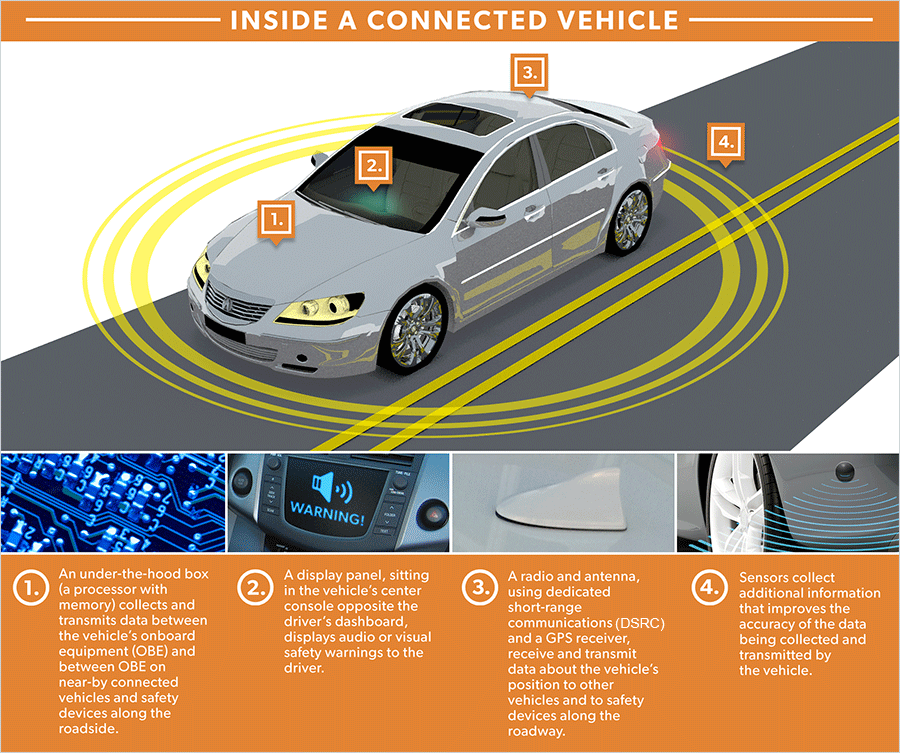 Source: USDOT ITS JPO
[Speaker Notes: Operation and data exchanges among CVs and with infrastructure in a connected ecosystem require both physical and informational technologies to be deployed to the CV.  Many of these are common features in modern vehicles, but become essential to CV applications.  As shown in the figure, these can be grouped broadly into location technologies, vehicle sensors, on-board equipment for communications, and the driver-vehicle interface features for connected applications.

Determining vehicle location is critical to safety and most mobility applications.  Vehicle location and time reference are provided by a global navigation satellite system (GNSS).  In the United States, GNSS location services are provided by the Global Positioning System (GPS) operated and maintained by the US Air Force. Positions provided by GPS may be locally corrected by fixed Differential GPS (DGPS) to account for reduced satellite visibility in dense urban canyons or mountainous areas.  https://www.gps.gov/ 

On-board vehicle sensors and controls provide data for use in the vehicle’s own electronic control units, but the data may also be sent and used by CV applications outside the vehicle.  Sensors and controls with data valuable to CV applications are generally monitoring the vehicle’s kinematics (speed, acceleration, and direction of travel), the roadway (vertical accelerations and braking effectiveness), or its operating environment (ambient temperature, precipitation, and lighting).

On-board equipment (OBE) provides vehicular access to wireless communications with other vehicles, infrastructure, and networks.  An OBE provides access through one or more wireless media and communications spectrum bands.  The OBE accesses vehicle data from the controller area network (CAN) bus, packages the data in message formats appropriate to the communication media type, and broadcasts the messages through its antenna.  The OBE may also provide processing and data storage for on-board components of CV applications.
 
Connected vehicle applications may also need a driver-vehicle interface (DVI) for providing advisories and warnings.  The DVI may be an aftermarket device such as a tablet that is mounted in the vehicle operator's view, or may be more fully integrated with the vehicle’s operator displays and controls.]
Connected Infrastructure Technologies
Roadside ITS technology
Traffic signal controllers
Broadcast signal phase and timing
Map messages
Support violation and signal priorityapplications
Dynamic message signs
Ramp meters
Environmental sensor stations 
Support motoristadvisories and warnings
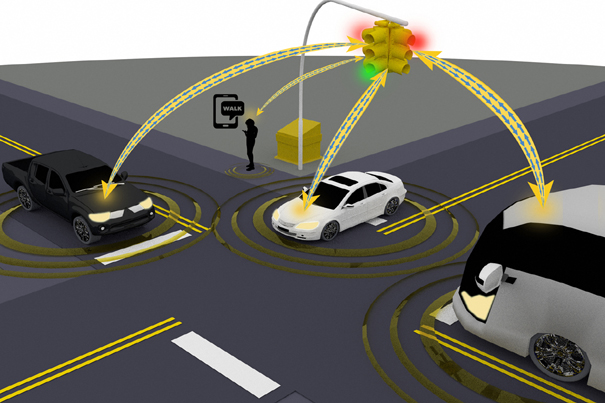 Source: USDOT ITS JPO
[Speaker Notes: Communications between vehicles and roadway infrastructure are critical to many CV applications.  Connected infrastructure maintains existing ITS functionality to support non-connected vehicles and their drivers, and is expanded to support CV applications and eventually AVs.  The connected infrastructure includes field components at the roadside and systems in the back office.

Traffic signal controllers are located at intersections to monitor and control traffic signal operations.  These locations are ideally suited for connected infrastructure interactions with passing CVs.  As illustrated in the figure, they can process and broadcast traffic operations data, such as SPaT, that can be used in many CV intersection safety and mobility applications. 

Other ITS field devices and controllers may be upgraded to support specific CV applications at locations other than intersections.  Dynamic message signs (DMS) can be connected to provide local broadcast of traveler information for in-vehicle displays.  Ramp metering systems and controllers located along freeway corridors could be enabled to provide in-vehicle metering indications and to support mobility applications.

Environmental sensor stations (ESS) monitor weather and road conditions that are needed for developing motorist advisories and warnings (MAW).]
More Connected Infrastructure Technologies
Roadside equipment for communications
RSEs provide the infrastructure interface for V2I messaging
Radio and antenna
Processor 
Local and area network interfaces
Standardized for spectrum and media protocol, supported by a Qualified Product List
V2X Hub
Network edge process for data translation between message standards
Supports, for example, SPaT translation from NTCIP 1202 into SAE J2735

Center systems and backhaul
Not required for all CV apps
Can enable apps to access cloud computing resources and data
Example ATMS interactions:
CV probe data in
Traveler information out
[Speaker Notes: Roadside equipment (RSE) for wireless communications provides the infrastructure interface for V2I communications.  Independent of the particular wireless spectrum and media protocols used for the communications, the RSE consists of a radio, antenna, processor, and interfaces to other local devices (generally through a local Ethernet connection).  It generally will also interface with an agency or commercial network for backhaul to central ITS services and data.

Data in the connected ecosystem is shared among many components and services, each with its own native data structures and formats.  Data translation between these formats is a fundamental need and challenge for CV applications.  The V2X Hub is an open-source software package developed by USDOT for CV data translation, aggregation, and dissemination.

Center systems within an ITS architecture will generally be users of CV data from the field and providers of traveler information processed from CV data and other ITS sources.]
Communications and Messaging Standards
Connected vehicle communications technologies are in transition in 2021
The FCC in 1999 allocated spectrum in the 5.9 GHz band to be reserved for Dedicated Short-range Communications in support of vehicular safety applications
The FCC in 2020 issued Notices of Proposed Rule Making (NPRMs) to amend that allocation and indicated intent to:
Reduce the bandwidth from 75 to 30 MHz
Replace DSRC with Cellular V2X (C-V2X) technology
The FCC docket has collected substantial comments on the NPRMs; the matter is in review as of March 2021
Updated information on 5.9 GHz communications is available on the USDOT Safety Band website and on the FCC online docket resources
Other wireless communications technologies have and may in the future play roles in CV applications
More information at the USDOT Safety Band website: https://www.transportation.gov/content/safety-band
[Speaker Notes: Communications put the connectivity in connected vehicles!

USDOT Safety Band website: https://www.transportation.gov/content/safety-band

Although the 1999 FCC spectrum allocation for ITS safety and mobility applications reserved the 5.9 GHz band for DSRC, the use of that band for particular communications technologies is under FCC review as of 2020.  Updated information on communications technologies in the 5.9 GHz band may be found on the USDOT’s Safety Band website or Federal Communication Commission online docket resources.  Connected vehicle communications are possible and have been demonstrated over a variety of wireless media.  The criteria for what media are applicable for a given application. https://www.transportation.gov/content/safety-band]
Dedicated Short Range Communications (DSRC)
A set of standards and technologies
A variant of Wi-Fi for wireless access in vehicular environments
Derived from the IEEE 802.11 standard
Includes WAVE Short Message protocol defined in IEEE 1609 standard
Proven technology for low-latency applications
Data transmitted as often as 10 times per second
Nominal range of 300 meters
Actual range may vary
Privacy built into protocols and standards
[Speaker Notes: DSRC technologies were developed specifically for vehicular communications. In 1999, the Federal Communications Commission (FCC) established standard licensing and service rules for DSRC and allocated 75 MHz of spectrum in the 5.9 GHz band. DSRC is to be used for the purpose of protecting the safety of the traveling public.

DSRC is a communications protocol developed to address the technical issues associated with sending and receiving data among vehicles, and between moving vehicles and fixed roadside access points. 

DSRC also includes the Wireless Access in Vehicular Environments (WAVE) Short Message protocol defined in the IEEE 1609 standard that allows terminals to broadcast messages to all other devices in radio range.

The design range of a DSRC access point is about 300 meters, although ranges up to about 1 kilometer have been observed. Typical installations are expected to be at intersections and other roadside locations.]
3G/4G/LTE Cellular Communications
3G/4G/LTE cellular communications have been used for applications tolerant of some latency (on the order of seconds)
Can provide high data rates to a large number of users simultaneously
Widely available in personal devices and vehicles
Good coverage – all urban areas and most major highways
Have proven utility in routing and mobility applications
[Speaker Notes: Beyond the commitment to DSRC for active safety applications, USDOT is exploring all wireless technologies for their applicability to other safety, mobility, and environmental applications. Cellular communications is a candidate for some safety applications, as well as mobility and environmental applications in the Connected Vehicle Environment. 

Cellular communications systems are intended to serve mobile users, so they are designed to provide high data bandwidth to users in motion. They are also widely deployed so that users can access the service wherever they go. Generally, all urban areas have cellular coverage provided by multiple carriers. While not ubiquitous, most major highways also have coverage.

The next generation technologies for cellular communications are being designed with higher bandwidth’s and speeds to support new applications and the Internet of Things community.  These technologies, including LTE Direct and 5G have the potential to expand cellular’s role in the future of the CV program (2020 and beyond).]
Cellular V2X (C-V2X)
C-V2X is an extension to existing cellular technologies (LTE Direct)
Can add V2X technology to existing cellular devices
Operates in two modes
Direct communications for V2X in the 5.9 GHz band
Cellular connections for V2N over carrier network
FCC approved for demonstration operations in the 5.9 GHz band
Provides eventual path for transition to 5G cellular communications
[Speaker Notes: Cellular V2X (C-V2X) is an extension of cellular technology that adds direct V2V and V2I communications to the network modes used by handsets around the world.  The V2V and V2I communications are an adaptation of earlier LTE Direct connection technology for vehicular applications.  The FCC has approved C-V2X demonstration operations in the 5.9 GHz band alongside DSRC. https://www.qualcomm.com/media/documents/files/introduction-to-c-v2x.pdf]
Messaging Standards
Messaging standards are critical for ensuring interoperability of applications across technologies and vendors
Data representations are defined in SAE J2735 message sets, including the following:
Basic Safety Message (BSM)
Emergency Vehicle Alert (EVA)
Map Data (MAP)
Signal Phase and Timing (SPAT)
Real-time position correction in a standard Radio Technical Commission for Maritime Services (RCTM) format
Traveler Information (TIM)
Performance requirements for specific applications are developed under the SAE J2945 family of standards
Messaging standards are intended to apply to all technologies used for V2X applications
[Speaker Notes: Basic Safety Message (BSM), for information from a vehicle describing its position, speed, heading, and state.  This message is used in many safety applications.

Emergency Vehicle Alert (EVA), for warnings for emergency vehicles operating in the vicinity.

Map Data (MAP), describing intersection, roadway, and curve geometries.

Signal Phase and Timing (SPAT), used in intersection conflict avoidance and mobility applications.

Real-time position correction in a standard Radio Technical Commission for Maritime Services (RCTM) format.

Traveler Information (TIM), providing advisories and road sign information.]
Cyber Security
Cyber security is a major concern for CV applications and technology
Must address vehicles, infrastructure, and communications
Vehicle cyber security focuses on preventing access to vehicle systems and components
Infrastructure cyber security focuses on protecting against threats to roadside equipment and systems
V2X communications cyber security focuses on ensuring trust in communications among vehicles and with infrastructure
Vehicles and infrastructure have security threats and countermeasures independent of CV applications, addressed in other contexts
V2X communications security is founded on a Security Credential Management System (SCMS)
Uses a public key infrastructure of encryption and certificate management
Used digital certificates issued by the SCMS
Contains no personal or equipment identification
[Speaker Notes: A broad view of cyber security measures in support of CV applications needs to address potential threats to the vehicles, infrastructure, and communications.  Each of these has its own challenges based on access, types of potential attacks, and functional vulnerabilities.]
CV Initiatives and Programs
USDOT Safety Pilot
Deployed CV safety technologies, applications, and systems using everyday drivers in the real world from 2011-13 in two components
Driver Clinics
Model Deployment
Driver Clinics 
Safety applications in controlled roadway situations
Explored everyday driver reactions
Six sites across the U.S.
Model Deployment
Tested concentrated deployment of 2800 vehicles for data interfaces and vehicle interactions
Test site in Ann Arbor, MI, with mix of cars, trucks, and transit vehicles
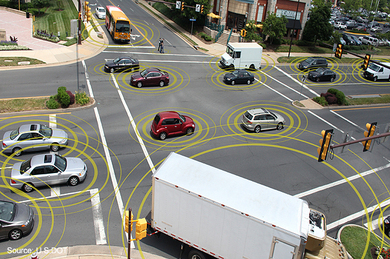 Source: USDOT
[Speaker Notes: The Safety Pilot Model Deployment emphasized Vehicle-to-Vehicle Communications for Safety—the wireless exchange of data between nearby vehicles to achieve safety improvements. By exchanging position, speed, and location data, V2V communications enables a vehicle to sense threats and hazards with an awareness of the position of vehicles relative to each other, as well as the threat or hazard they present; calculate risk; issue driver advisories or warnings; or other actions to avoid or mitigate crashes.  

The vision for V2V safety applications is that eventually, each vehicle on the roadway (inclusive of automobiles, trucks, buses, motorcoaches, and motorcycles) will be able to communicate with other vehicles and that this rich set of data being communicated will support a new generation of active safety applications and safety systems. 

Additional development work is being done by CAMP to address more complex crash scenarios.]
USDOT Connected Vehicle Pilot Program
USDOT initiative to spur deployment and begin to address ongoing deployment and operational issues
Proposed projects identified local needs, set performance goals and selected CV applications to meet those goals
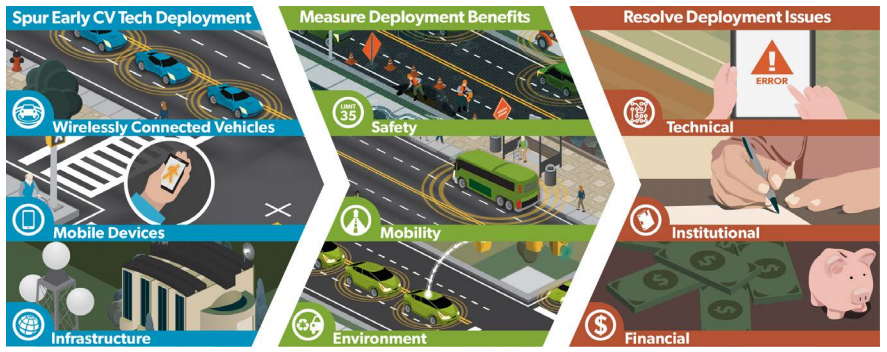 Source: USDOT
[Speaker Notes: In 2014, the USDOT focused more on implementation issues associated with the Connected Vehicle program.  Past investments in foundational research and the initial development of connected vehicle applications had resulted in many tools that needed to be exercised in a real-world environment.  This included the tools to support development of concepts of operations and system requirements and a number of prototype applications.  There was a need to couple these investments with an investment in deployment and operations to determine the potential long-term impacts of a connected vehicle deployment.]
USDOT CV Pilot Deployment Program Sites
Three sites selected for Pilot Deployment in 2015
New York City – vehicle and pedestrian safety
Wyoming I-80 Corridor – freight vehicles and weather applications
Tampa-Hillsborough Expressway – congestion relief and safety 
Three-phase deployment
12-month concept development
24-month development and site deployment
Ongoing operations to monitor impacts
More information at http://www.its.dot.gov/pilots/index.htm
[Speaker Notes: In September of 2015, the USDOT selected the following three pilot sites: New York City, Wyoming, along its I-80 corridor; and Tampa, Florida.  Each site spent 12 months developing a deployment concept and 24 months to design, build, and test deployment of the CV technologies described in their concepts.  In late 2018, the sites began a third phase of operations for monitoring system impacts against key performance measures.  More information on these sites and the lessons learned is being published on a regular basis by USDOT at http://www.its.dot.gov/pilots/index.htm.]
Smart Cities - Columbus
USDOT launched Smart City Challenge in 2015
78 applicant mid-sized cities applied
7 finalist cities
Columbus, Ohio selected
CV technologies and applications key to Columbus solutions, within larger perspectives and vision for an integrated, first-of-its-kind smart transportation system
More information at https://www.transportation.gov/smartcity
[Speaker Notes: In December of 2015, USDOT launched its Smart City Challenge, “asking mid-sized cities across America to develop ideas for an integrated, first-of-its-kind smart transportation system that would use data, applications, and technology to help people and goods move more quickly, cheaply, and efficiently.  The Challenge generated an overwhelming response: 78 applicant cities shared the challenges they face and ideas for how to tackle them.” Seven finalists worked with the DOT to further develop their ideas, and the City of Columbus, Ohio, was selected as the winner.  Connected vehicle technologies and applications were key enablers of the Smart Columbus solution.]
CV Pooled Fund Study
CV Pooled Fund Study (PFS) formed in 2009
Federal, state, local agencies
Chartered to aid IOOs and OEMs in justifying and promoting large-scale CV deployments
Projects in modeling, planning, engineering, and development
13 completed projects and four projects underway as of 2020
V2I Queue Advisory/Warning
Using Third-Party Data to Deliver V2I
Multi-modal Intelligent Traffic Signal System – Phase III: Deployment Readiness Enhancements
Creation of a Guidance Document for MAP Preparation
More information at http://www.cts.virginia.edu/cvpfs/
[Speaker Notes: The Connected Vehicle Pooled Fund Study (CV PFS) was formed by Federal, State, local, and international transportation infrastructure owner-operators (IOOs) in 2009, “to aid transportation agencies and OEMs [original equipment manufacturers] in justifying and promoting the largescale deployment of connected vehicle environment and applications through modeling, development, engineering and planning activities.” The CV PFS has sponsored research, development, deployment, and evaluation of CV application in 13completed projects and has four projects underway as of 2020.]
Cooperative Automated Transportation (CAT) Coalition
Collaborative focal point for connected and automated vehicle deployment
Sponsored by AASHTO, ITS America, and ITE
Members from among IOOs, OEMs, technology and service providers, and Internet of things (IoT) suppliers
Seven working groups covering
Programmatic and strategic activities
Planning, scenarios, and resources
Infrastructure and industry
Numerous studies, initiatives, ad technical resources
More information at https://transportationops.org/CATCoalition/resources
SPaT Challenge
Issued in 2015 to stimulate US IOO V2I infrastructure deployment for SPaT and MAP message broadcasts
26 states, 216 intersections operating, 2121 intersections planned as of 2020
https://transportationops.org/spatchallenge
[Speaker Notes: “The Cooperative Automated Transportation (CAT) Coalition serves as a collaborative focal point for Federal, State and local government officials, academia, industry and their related associations to address critical program and technical issues associated with the nationwide deployment of connected and automated vehicles on streets and highways.  Coalition membership includes representation from infrastructure owners and operators (IOOs), OEMs, technology and service providers, and Internet of things (IOT) suppliers.” The CAT Coalition is collaboratively sponsored by the American Association of State Highway and Transportation Officials (AASHTO), ITS America, and ITE. https://transportationops.org/CATCoalition 

In 2015, the CAT Coalition issued the SPaT Challenge as means of equipping and seeking the commitment of US IOOs to deploy V2I infrastructure with SPaT and MAP message broadcasts in at least one corridor or network—about 20 signalized intersections—in each of the 50 States by 2020.  The program also developed informational and technical resources to support these deployment commitments.  Applications intending to use SPaT and MAP messages in these deployments include transit and snow plow signal prioritization, red light violation warning, spot weather warnings, and vehicle-to-pedestrian warnings.  More information is available at https://transportationops.org/spatchallenge. https://transportationops.org/spatchallenge]
CV Deployments in the U.S.
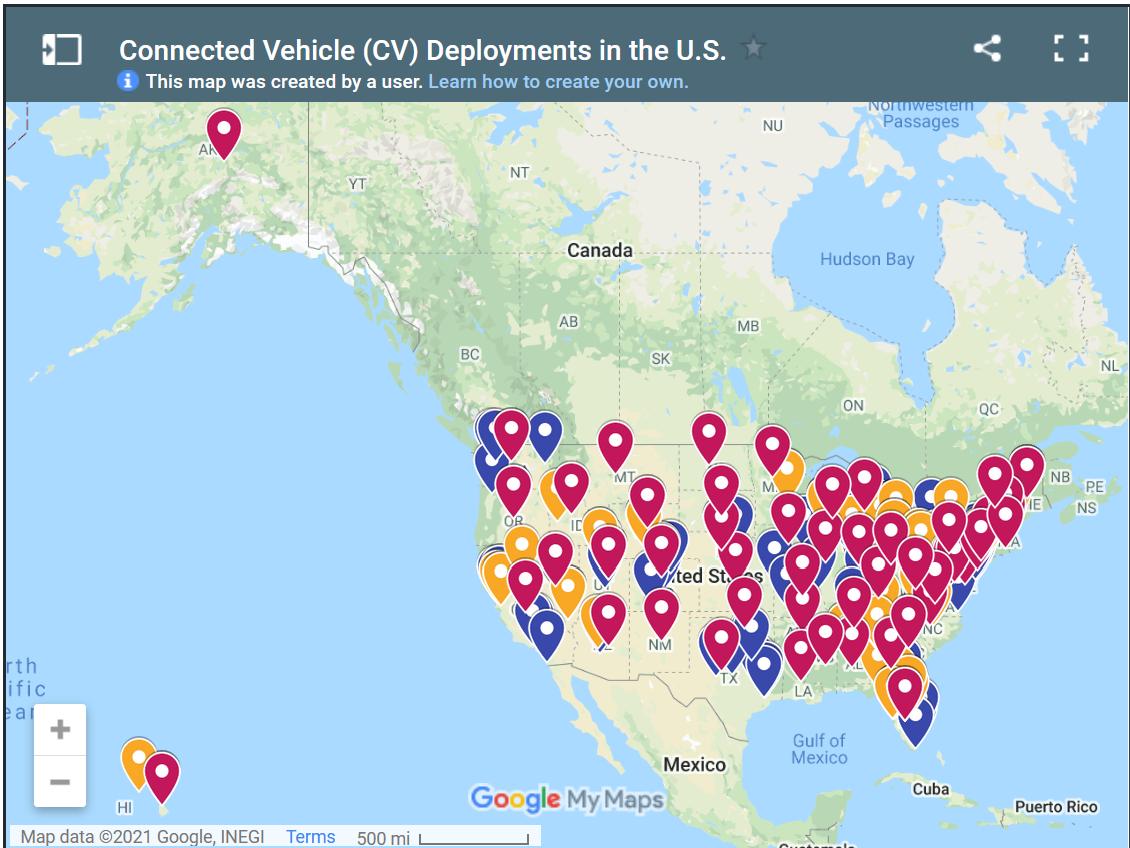 Source: USDOT
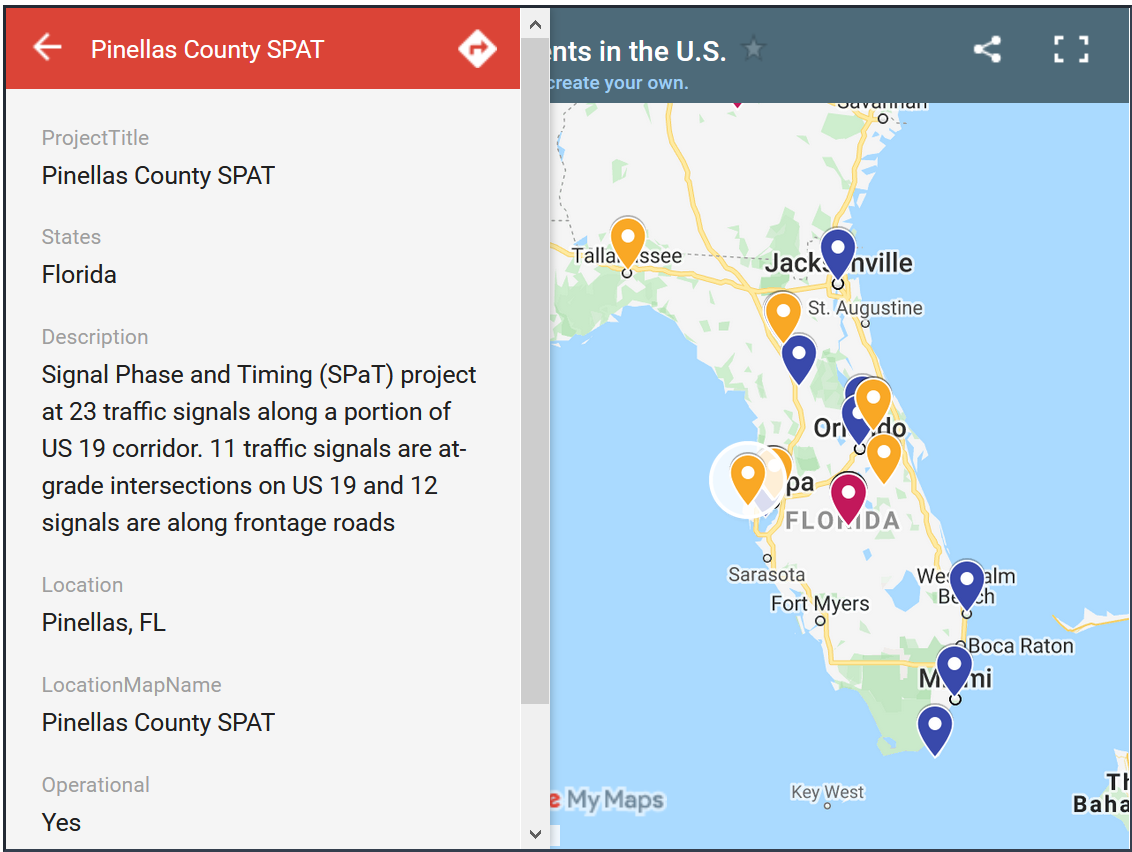 Source: USDOT
https://www.transportation.gov/research-and-technology/interactive-connected-vehicle-deployment-map
[Speaker Notes: The number of CV deployments across the United States has made it difficult to maintain awareness of the variety of applications and technologies being deployed.  USDOT has compiled an interactive map and database of CV operational and planned deployments to provide that overview. The Interactive Connected Vehicle Deployment Map tool, available at https://www.transportation.gov/research-and-technology/interactive-connected-vehicle-deployment-map, also provides a state-by-state view of economic costs that might be mitigated in potential CV deployments. https://www.transportation.gov/research-and-technology/interactive-connected-vehicle-deployment-map]
NCHRP 20-102
Impacts of Connected and Automated Vehicles on State and Local Transportation Agencies
Extensive body of research on CAVs and IOOs
Business models
Data management
Planning guidance
Laws and regulations
More information at https://apps.trb.org/cmsfeed/TRBNetProjectDisplay.asp?ProjectID=3824
[Speaker Notes: The Transportation Research Board (TRB) NCHRP Project 20-102 on Impacts of Connected and Automated Vehicles on State and Local Transportation Agencies has developed a significant body of fundamental research.  Its objectives are to identify, conduct, and disseminate findings in CV and AV research for IOOs.  Reports produced under this project have addressed topics as varied as business models, data management, planning guidance, and laws and regulations.  More information is available at https://apps.trb.org/cmsfeed/TRBNetProjectDisplay.asp?ProjectID=3824 https://apps.trb.org/cmsfeed/TRBNetProjectDisplay.asp?ProjectID=3824]
Connected Intersections
CV technology interoperability largely achieved through standards for equipment and software 
Consistent deployment practices will also be needed
OEM and vehicle owner expect CV applications to be available and operate consistently across the U.S.
ITE, USDOT, AASHTO, IEEE, SAE, and NEMA are working together on connected intersection standard practices
Includes stakeholders from
IOOs
OEMs
Fleet operators
Safety advocacy groups
Multimodal partners
More information at https://www.ite.org/technical-resources/standards/connected-intersections/
[Speaker Notes: Connected vehicle technologies have largely achieved interoperability through development and application of standards to equipment and software.  Some level of standard practices will also be necessary to achieve a consistent deployment of CV applications and infrastructure across the US. Original equipment manufacturers and vehicle owners will have an expectation that CV applications deployed in those vehicles are broadly and reliably available as they operate around the country.
 
The Institute of Transportation Engineers and partner associations including the USDOT, AASHTO, IEEE, SAE, and the National Electrical Manufacturers Association (NEMA) are developing standards and recommended practices for deployment of connected intersections. Stakeholders from among IOOs, OEMs, fleet operators, safety advocacy groups, multimodal partners, and others are providing perspectives and information to the systems engineering process for these developing connected intersection standards. More information is available at https://www.ite.org/technical-resources/standards/connected-intersections/.]
International Harmonization
USDOT collaborates internationally with other governments, industry associations, and standards development organizations (SDOs) on deployment of CV applications
Shared research
Common hardware and software
Improved interoperability across borders
Facilitation of a global marketplace
Other governments including EU, Australia, Japan, Korea, and Canada
SDOs 
International Organisation for Standardization (ISO) 
European Telecommunications Standards Institute (ETSI) 
European Committee for Standardization (CEN)
Domestic SDOs, including IEEE, SAE, AASHTO, and NEMA
[Speaker Notes: Recognizing that development and deployment of CV applications extends across international borders, the USDOT collaborates with other institutions including governments, industry associations, experts, and standards development organizations (SDOs) to support those efforts. 

the USDOT maintains important cooperative agreements with other countries in support of harmonization efforts.  The Implementing Arrangement with the European Union (EU) has formed the basis of much of the USDOT’s work in international harmonization, and has provided additional means for multilateral efforts with other nations. 

USDOT collaborates with multiple SDOs working on ITS and related standards to facilitate harmonization when in the public interest.  These relationships fund experts and State and local participants to identify requirements in standards working groups, as appropriate.]
Summary
The connected ecosystem uses wireless connectivity among vehicles, the infrastructure, and mobile devices to bring about transformative changes in highway safety, mobility, and the environmental impacts of the transportation system
Requires participation of a broad community of stakeholders: transportation agencies, vehicle manufacturers, telecommunications providers and manufacturers, information service providers, and researchers
Benefits from the connected ecosystem come from the following: 
Combined use of V2V and V2I communications to address crashes
Reductions in urban traffic congestion, travel delays, vehicle emissions and fuel consumption
Seven categories of CV applications
V2V safety
V2I safety
Mobility
Environmental
Road Weather
Agency Data
Smart Roadside
[Speaker Notes: The connected ecosystem uses wireless connectivity among vehicles, the infrastructure, and mobile devices to bring about transformative changes in highway safety, mobility, and the environmental impacts of the transportation system. 
 
The vision of a national multimodal connected ecosystem requires participation of a broad community of the following stakeholders: Federal, state, and local transportation agencies; car, truck and bus manufacturers; telecommunications providers and consumer electronics manufacturers; transportation information service providers; and researchers. 
 
Benefits from the connected ecosystem are expected to accrue in a number of the following areas: 
Combined use of V2V and V2I communications to address crashes in all vehicle types
CV systems to reduce urban traffic congestion, travel delays, and vehicle emissions as well as improve vehicle fuel efficiency
 
Applications enable the CV systems and technologies to deliver services and benefits to users.  Applications are the most visible part of the connected ecosystem. 
 
Connected vehicle applications are typically divided into the following seven broad categories, with each category comprised of bundles of individual applications:
V2V safety
V2I safety
Mobility
Environmental
Road Weather
Agency Data
Smart Roadside]
Summary
Deployment of technologies will include the following: 
Connected vehicles, their sensors, and on-board equipment
Connected infrastructure
Communications 
Standards for message exchange and content
Successful CV application deployment requires collaboration 
Federal, state, and local transportation agencies
Vehicle manufacturers and technology industries
Researchers in academia and industry
Standards development organizations
Professional and industry associations
Challenges remain
Consistent application of cybersecurity practices across the connected ecosystem
Demonstration of CV application benefits in real-world deployments
Programmatic planning and investment for CV infrastructure
[Speaker Notes: The connected ecosystem will require the deployment of technologies on vehicles and across the following infrastructure systems: 
Connected vehicles, their sensors, and on-board equipment for communications and application processing
Connected infrastructure, in roadside equipment, management centers, and information services
Communications among all potential user devices, in both low latency local and wide area network connections
Standards for message exchange and content
 
Successful CV application deployment has required collaboration among the connected ecosystem stakeholders including Federal, state, and local transportation agencies; vehicle manufacturers and technology industries; researchers in academia and industry; standards development organizations; and professional and industry associations.
 
Strategic challenges remain in development and deployment of CV applications and technology: 
Consistent application of cybersecurity practices across the connected ecosystem
Demonstration of CV application benefits in real-world deployments
Programmatic planning and investment for CV infrastructure]
References
USDOT Safety Band website: https://www.transportation.gov/content/safety-band
CV Pilot Deployments: http://www.its.dot.gov/pilots/index.htm 
Smart Cities: https://www.transportation.gov/smartcity 
CAT Coalition: https://transportationops.org/CATCoalition/resources 
SPaT Challenge: https://transportationops.org/spatchallenge 
NCHRP 20-102: https://apps.trb.org/cmsfeed/TRBNetProjectDisplay.asp?ProjectID=3824 
Connected Intersections: https://www.ite.org/technical-resources/standards/connected-intersections/
[Speaker Notes: Other references related to the development and deployment of connected vehicles and technology are available in the text version of the ePrimer Module 13.]
Questions?